EL ALACRAN
ALUMNO: AMET FABRICIO SOBERON SALCEDO.

GRADO:  4 “B”

CURSO: CIENCIA Y TECNOLOGIA.

PROFESOR: IVAN BECERRA.
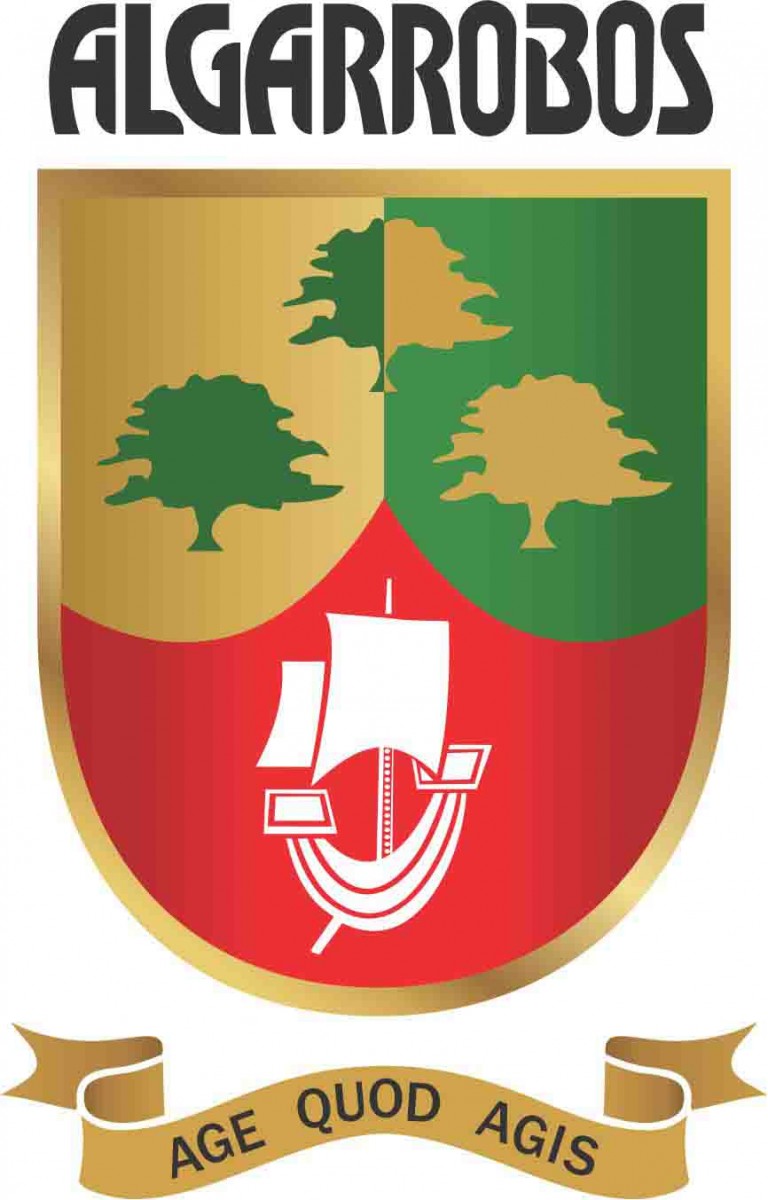 CARACTERISTICAS:
EL ALACRAN MIDE 20 CENTIMETRO DE LARGO.

POSEEN 8 PATAS Y 2 PINZAS DELANTERAS Y UNA COLA TERMINAL CON FORMA DE GANCHO Y MUY VENENOSA.
GRACIAS…